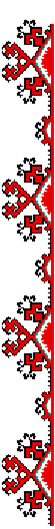 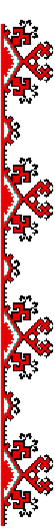 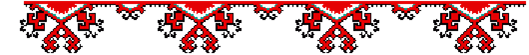 Народная праздничная одежда
Мужской костюм
5 класс
Презентация учителя изобразительного искусства
Стрельниковой Оксаны Семёновны,  
учителя МАОУ «Средняя школа №112 
с углубленным изучением информатики»
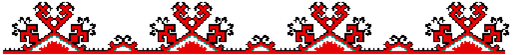 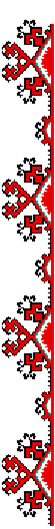 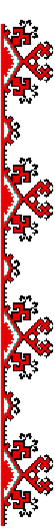 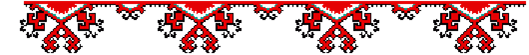 Народная праздничная одежда
Мужской 
костюм
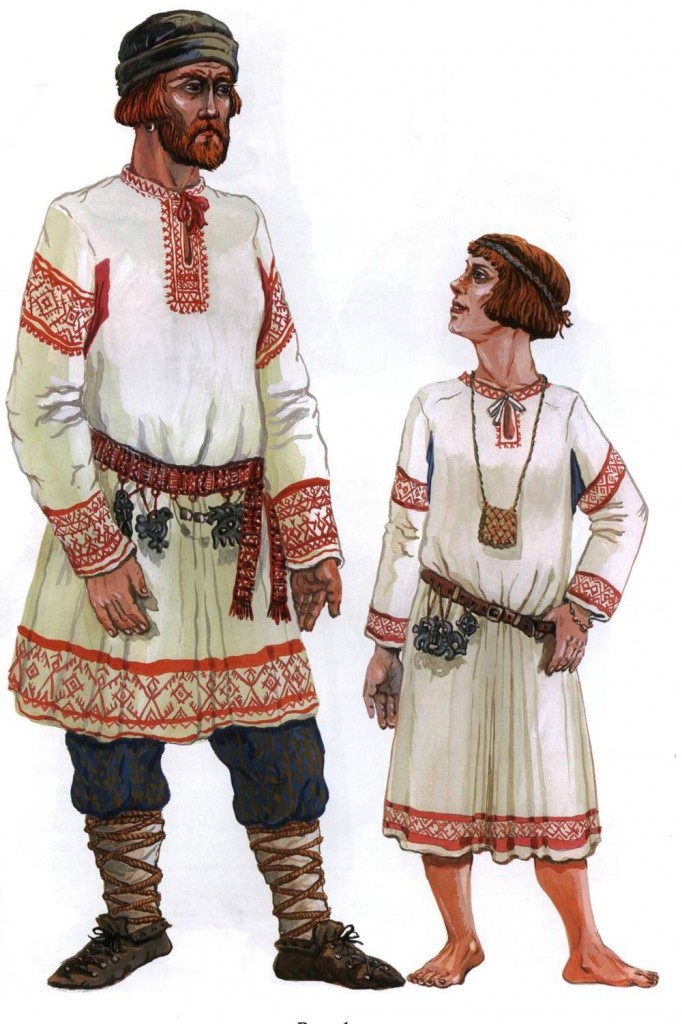 Презентация учителя ИЗО
МАОУ «Средняя школа № 112 
с углубленным изучением  информатики»
Стрельниковой Оксаны Семёновны
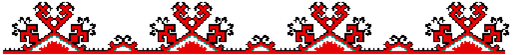 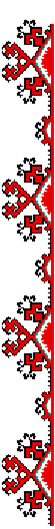 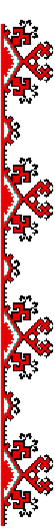 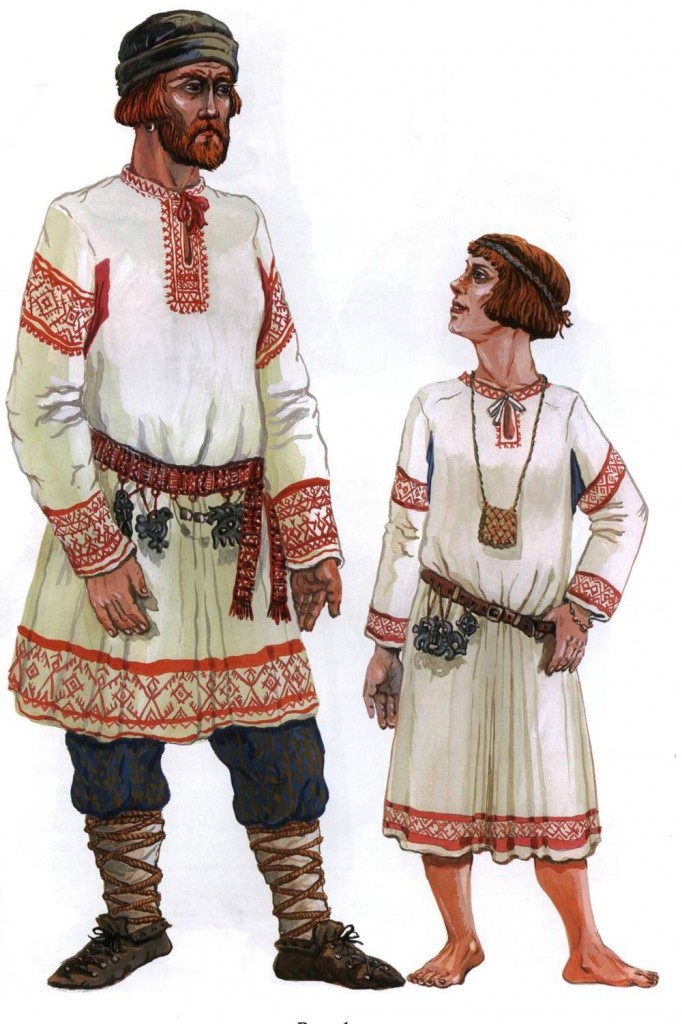 Костюм крестьянина
Киевской Руси состоял из
портов и рубахи из 
домотканого холста.
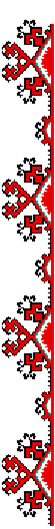 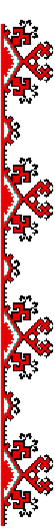 Рубаха
Рубаху выкраивали из отдельных деталей, которые затем сшивали. Швы украшали декоративным красным кантом. Рубахи носили навыпуск и подпоясывал узким поясом или цветным шнуром. Цвет основной ткани, был, как правило, яркий.
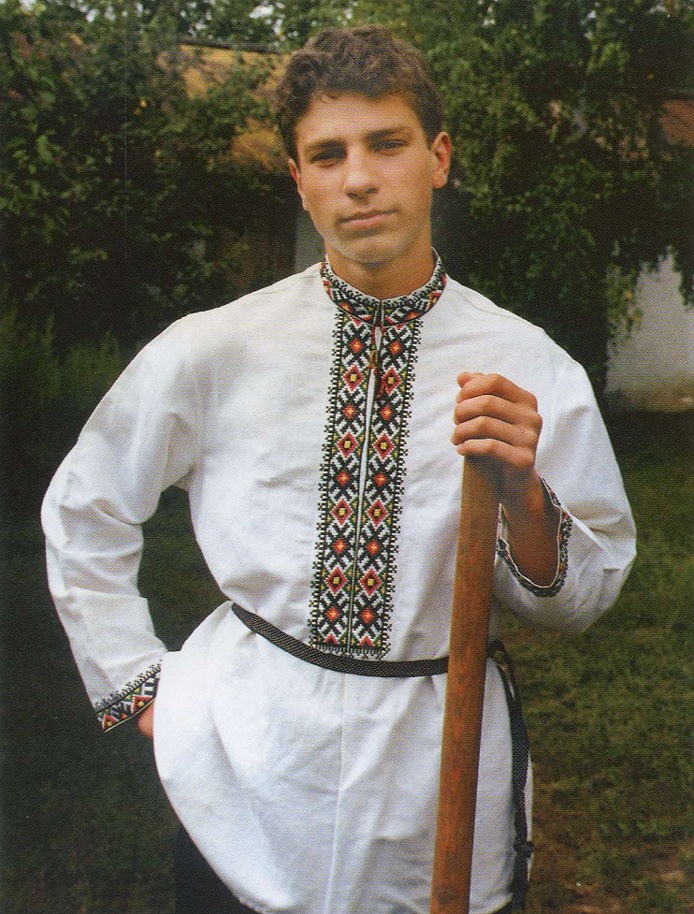 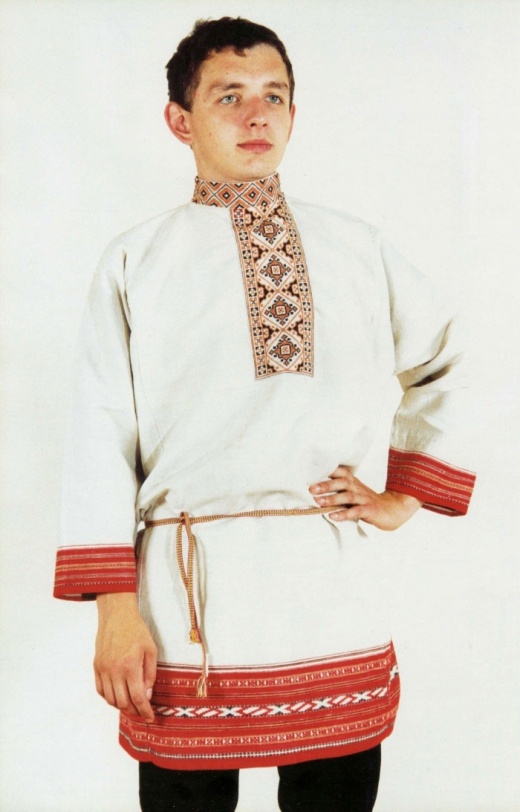 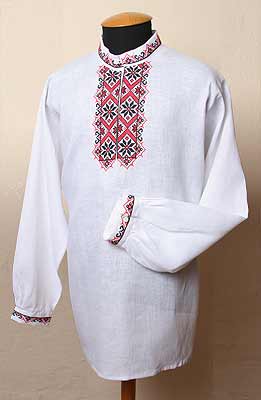 http://files.school-collection.edu.ru/dlrstore/7ac01cf0-a76c-4374-a248-8b68fcc5dac2/Muzhskoji_kostum_2.jpg
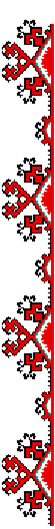 Порты
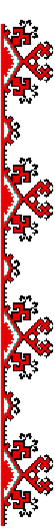 Порты шились неширокие, суженные книзу, до щиколотки, 
завязывались на талии шнурком – гашником. Поверх них 
состоятельные люди носили еще верхние шелковые или 
суконные штаны, иногда на подкладке. К низу их заправляли 
либо в онучи – куски ткани, которыми обертывали ноги,
завязывая их специальными завязками – 
оборами, а затем надевали 
лапти, 
либо в 
сапоги из
 цветной 
кожи.
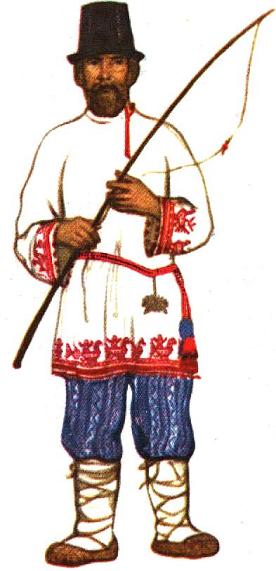 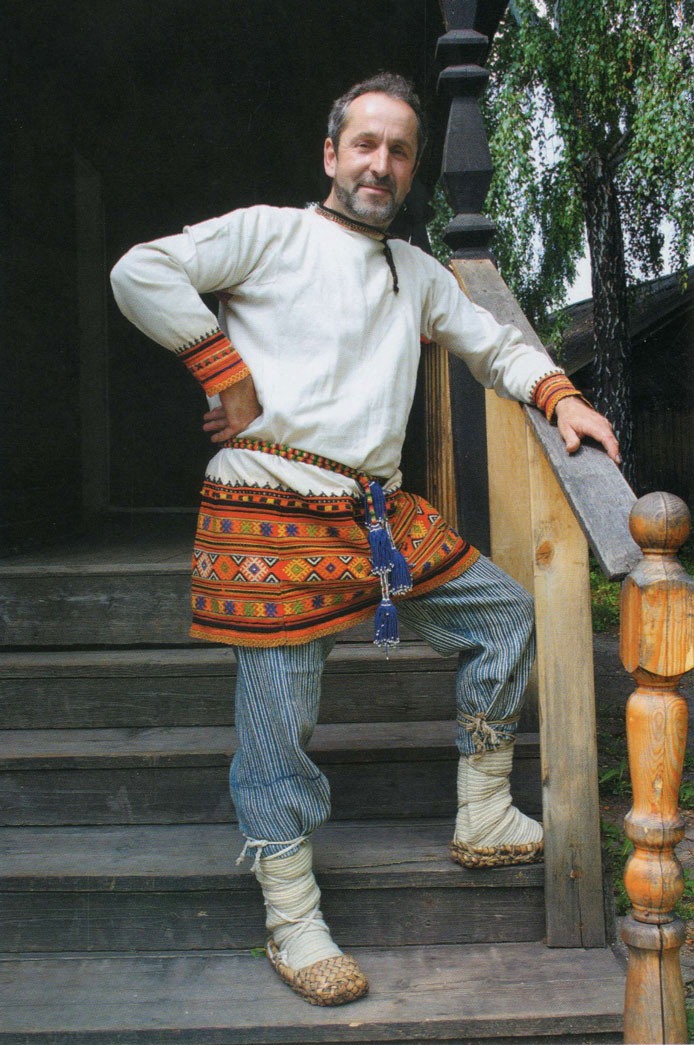 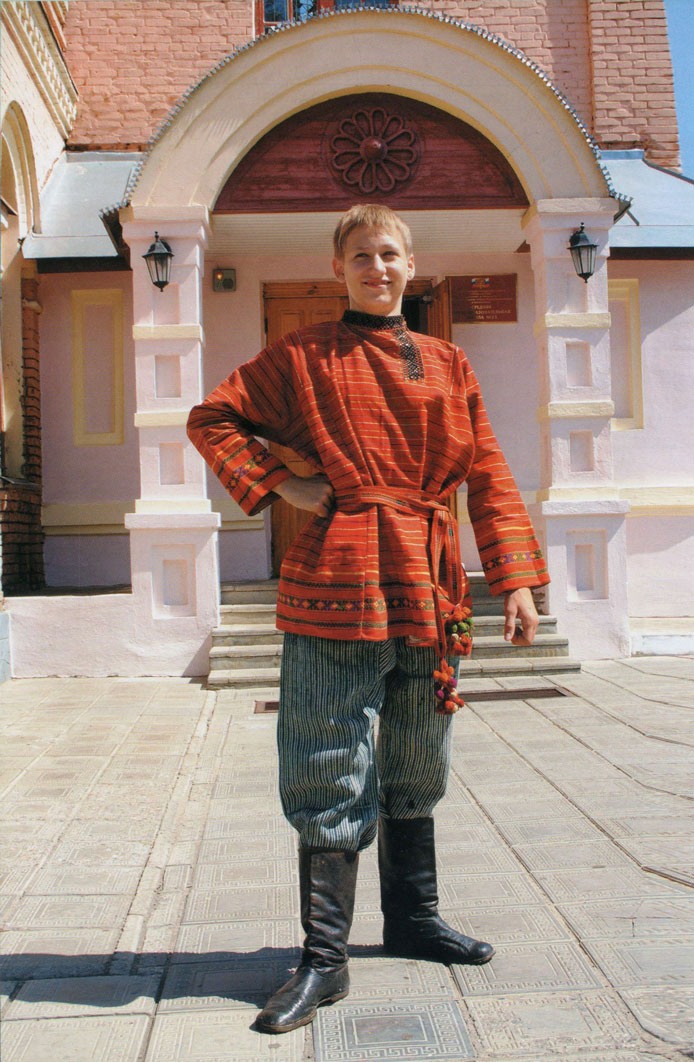 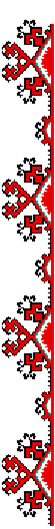 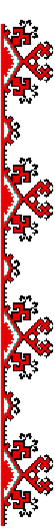 Верхняя одежда
Верхней одеждой служили зипун или кафтан из домотканого 
сукна, запахивающийся на левую сторону, с застежкой на 
крючки или пуговицы; зимой – овчинная нагольная шуба.
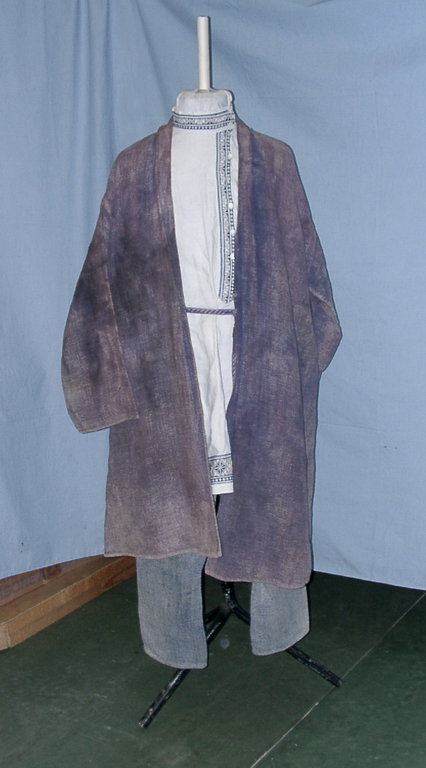 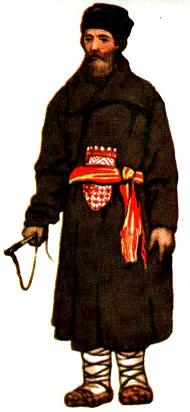 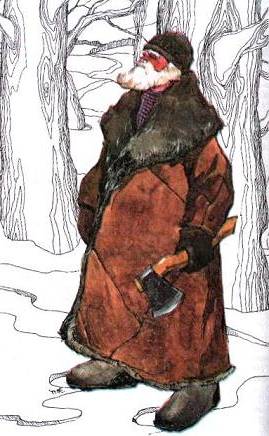 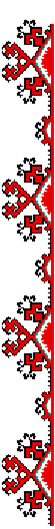 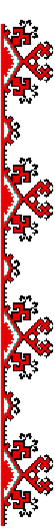 Зипун
Зипун – распашная одежда полуприлегающего, расширенного
книзу силуэта с застежкой встык. Зипун был разновидностью 
кафтана. Длина его была от середины коленей и выше. 
Рукав узкий, до запястья. Пройма была 
прямой, рукав не
 имел оката.
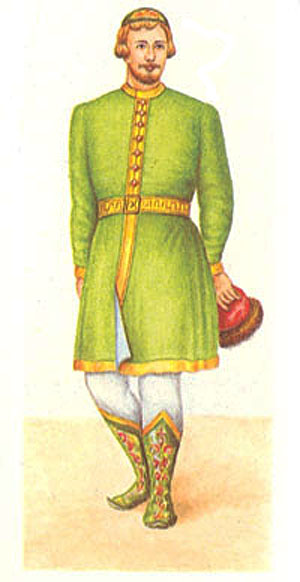 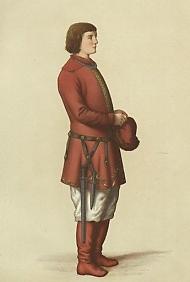 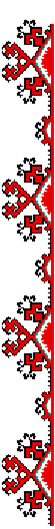 Кафтан
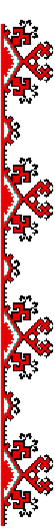 Кафтан, надевавшийся поверх зипуна, различался не только 
отделкой, но и конструктивным решением. Некоторые кафтаны 
(обычный, домашний, выходной) были прямого, расширенного книзу
силуэта и не отрезные по линии талии. Другие имели прилегающий
силуэт с обрезной линией талии и широкой сборчатой нижней 
частью. Длина кафтана варьировала от коленей до щиколоток. 
Для их отделки использовались петлицы на груди и по боковым
разрезам, металлические, деревянные, плетенные из шнура и 
сделанные из искусственного жемчуга пуговицы.
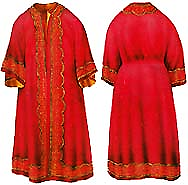 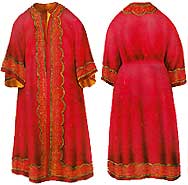 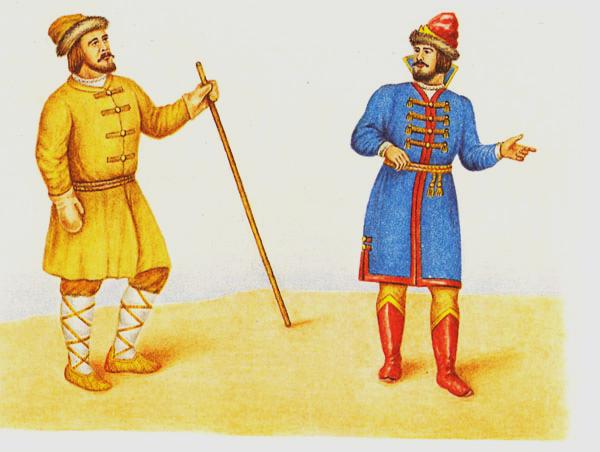 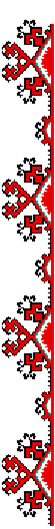 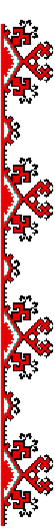 Русская шуба
Русь всегда славилась суровым климатом и шуба из натуральных
 мехов стала исконной русской одеждой. Всё население ходило в 
шубах, которые шились мехом внутрь.
Кто не знает крестьянских тулупов, на изготовление которых 
применялась овчина?
На подкладку для шуб знати шли ценные меха, которые делали из
 шкур животных в изобилии водившихся в русских
лесах – соболя, 
куницы,
чернобурки.
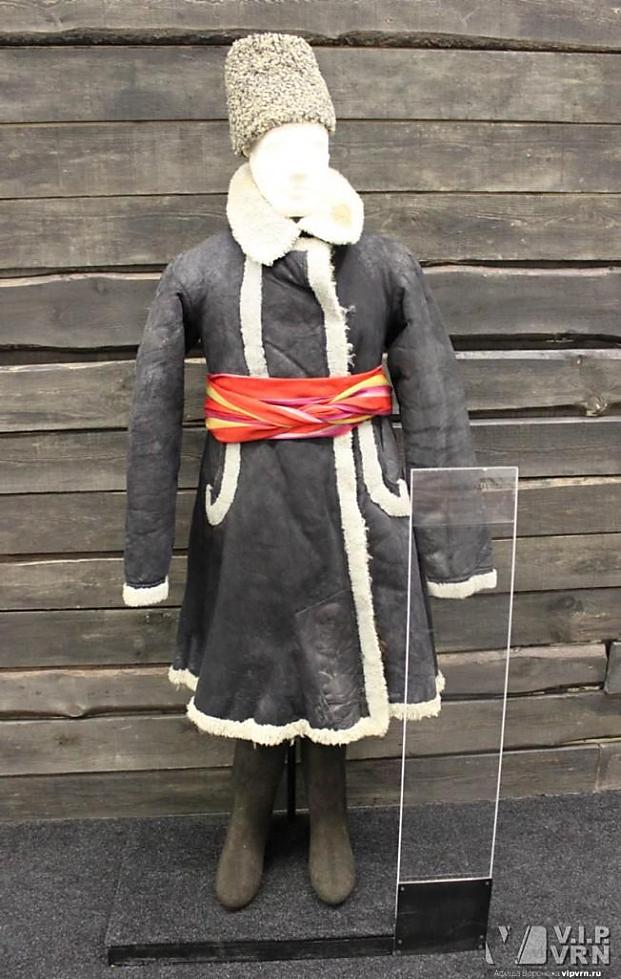 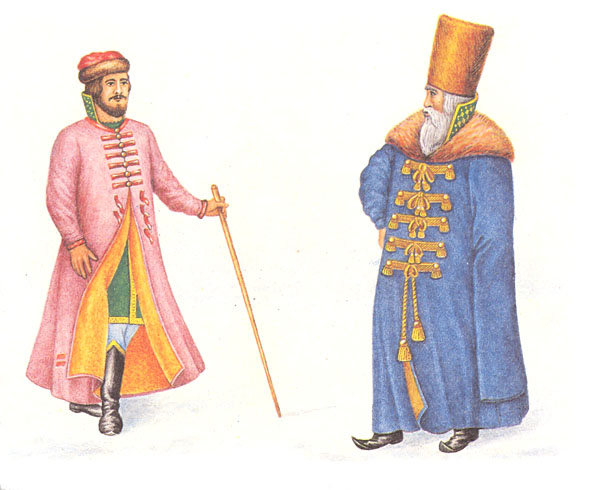 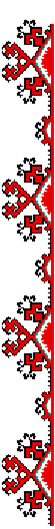 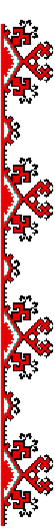 Мужские головные уборы
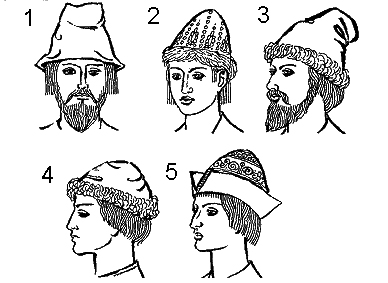 1- Крестьянский колпак
2,3- Островерхий колпак
4- Крестьянская плоская шапочка
5- Колпак с отворотами
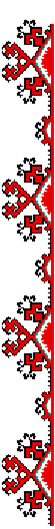 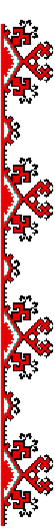 Русская мужская обувь
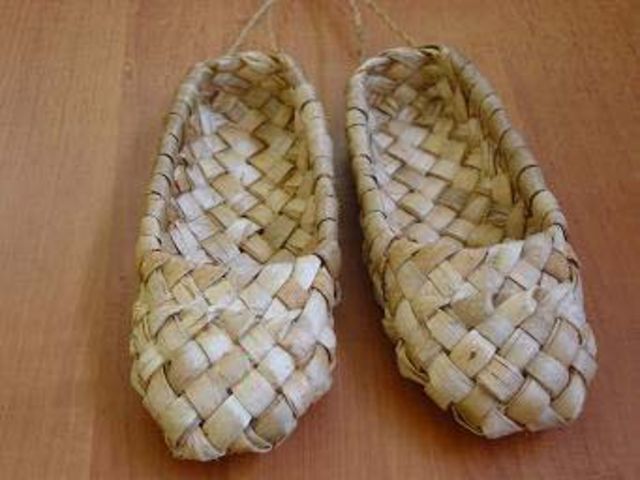 Валенки
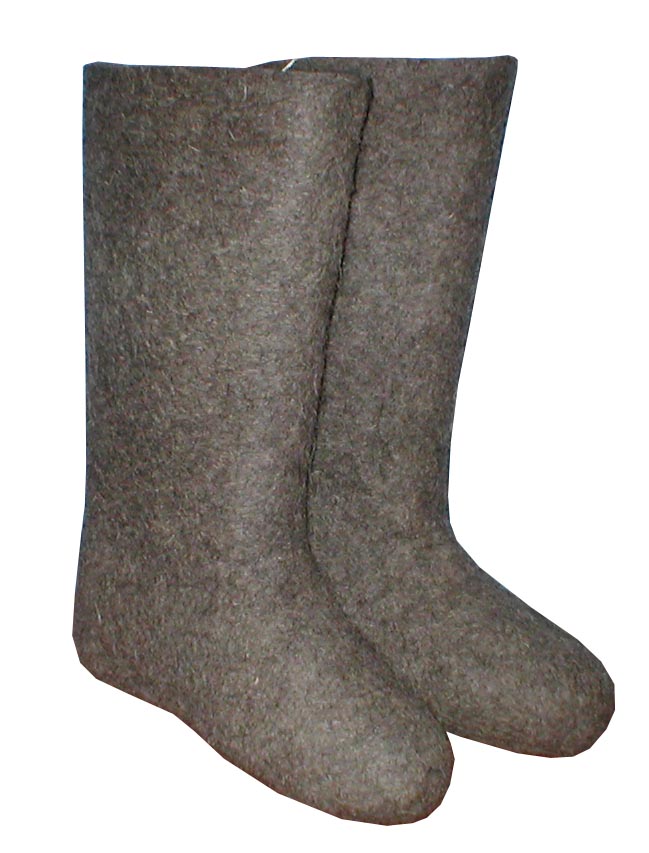 Лапти
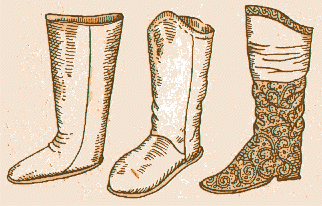 Сапоги
http://files.school-collection.edu.ru/dlrstore/c974a25c-5242-447e-9443-57ac0901db6b/Lapti.jpg
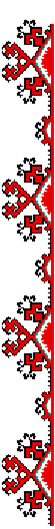 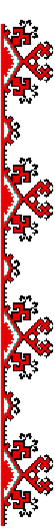 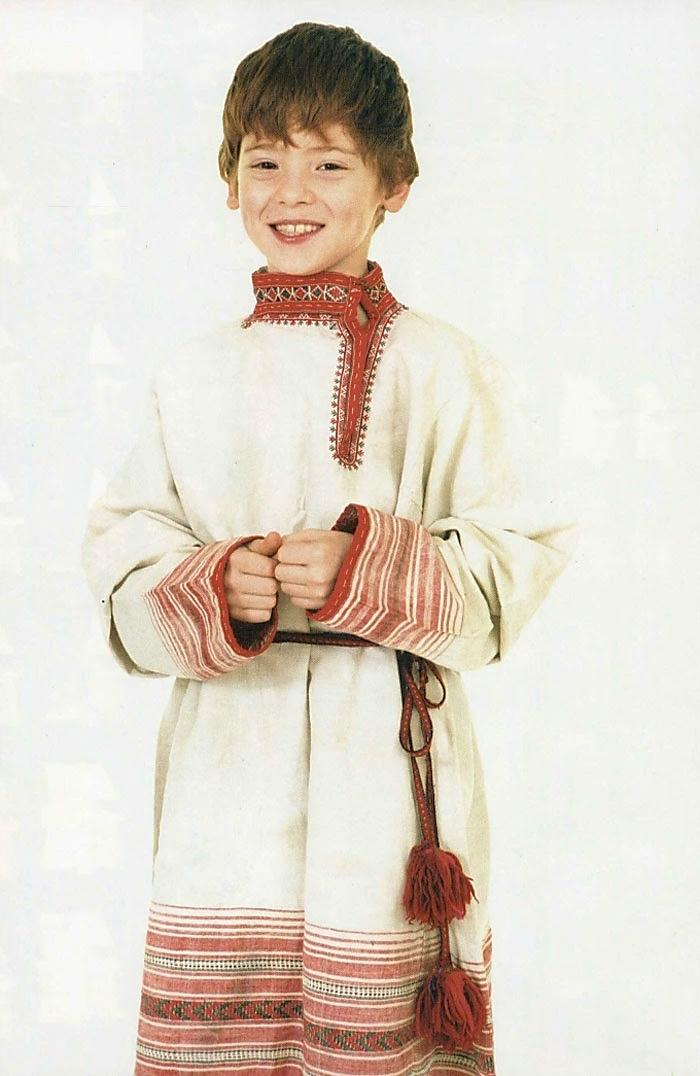 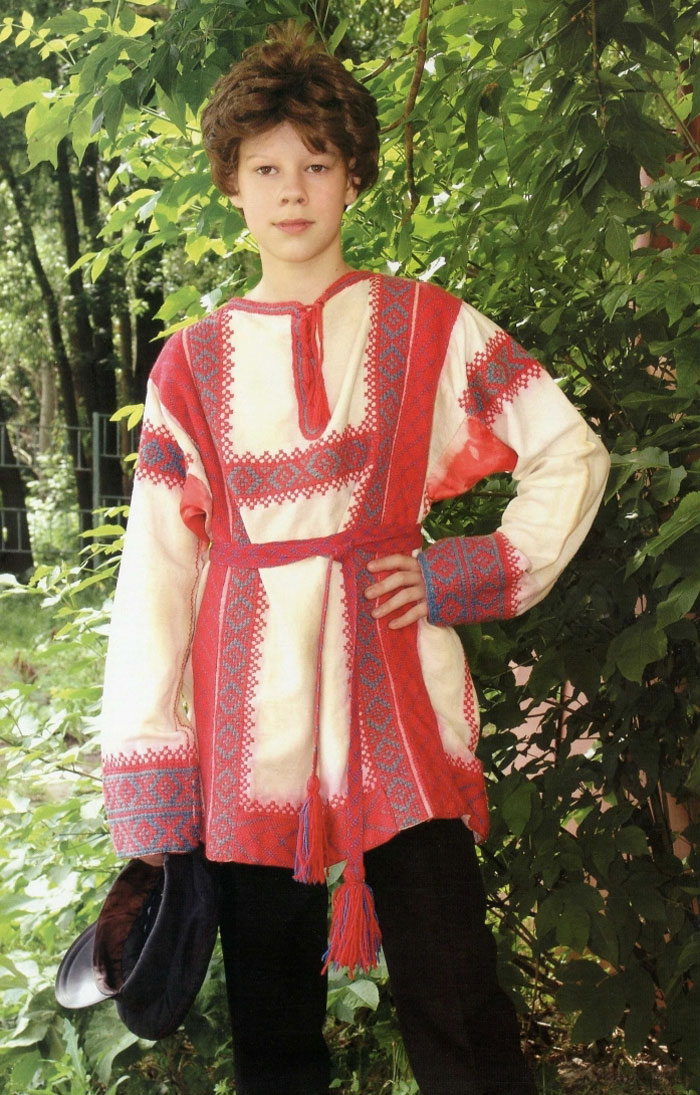 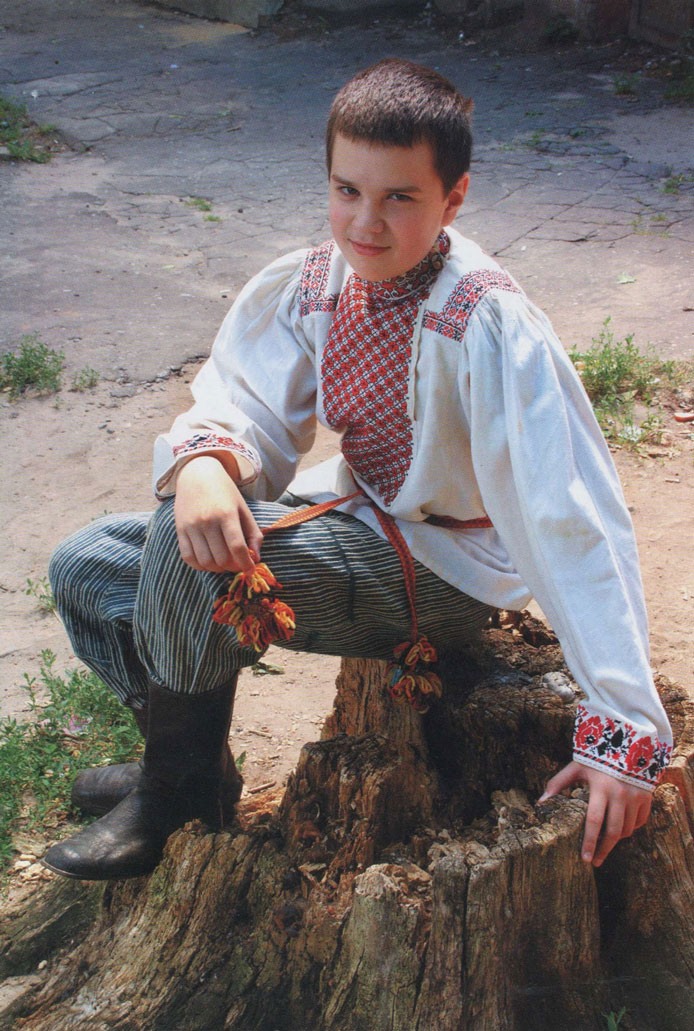 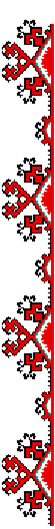 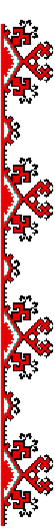 Интернет-ресурсы:
1. http://swordmaster.org/2010/04/17/rosijski-kostyumi-xiv-xvii-st.html
2. http://cosmoforum.ucoz.ru/forum/5-307-2
3. http://www.slavlibrary.ru/forum/4-537-3
4. http://vit-net.narod.ru/pict2.htm
5. http://www.forum-grad.ru/forum620/thread56634.html